МОУ   «Средняя общеобразовательная школа №7»   г. Донского
«Азбука жизни» Л.Н.Толстого
Урок   литературного  чтения  в  4  классе
                     УМК «школа России»
Тема: «Карл Иванович и Николенька»
Л.Н.Толстой «Детство».     Главы из повести.
 Глава 4 – «Классы»
Составила  
                   Махлина  Евгения  Ильинична -
                     учитель  начальных  классов
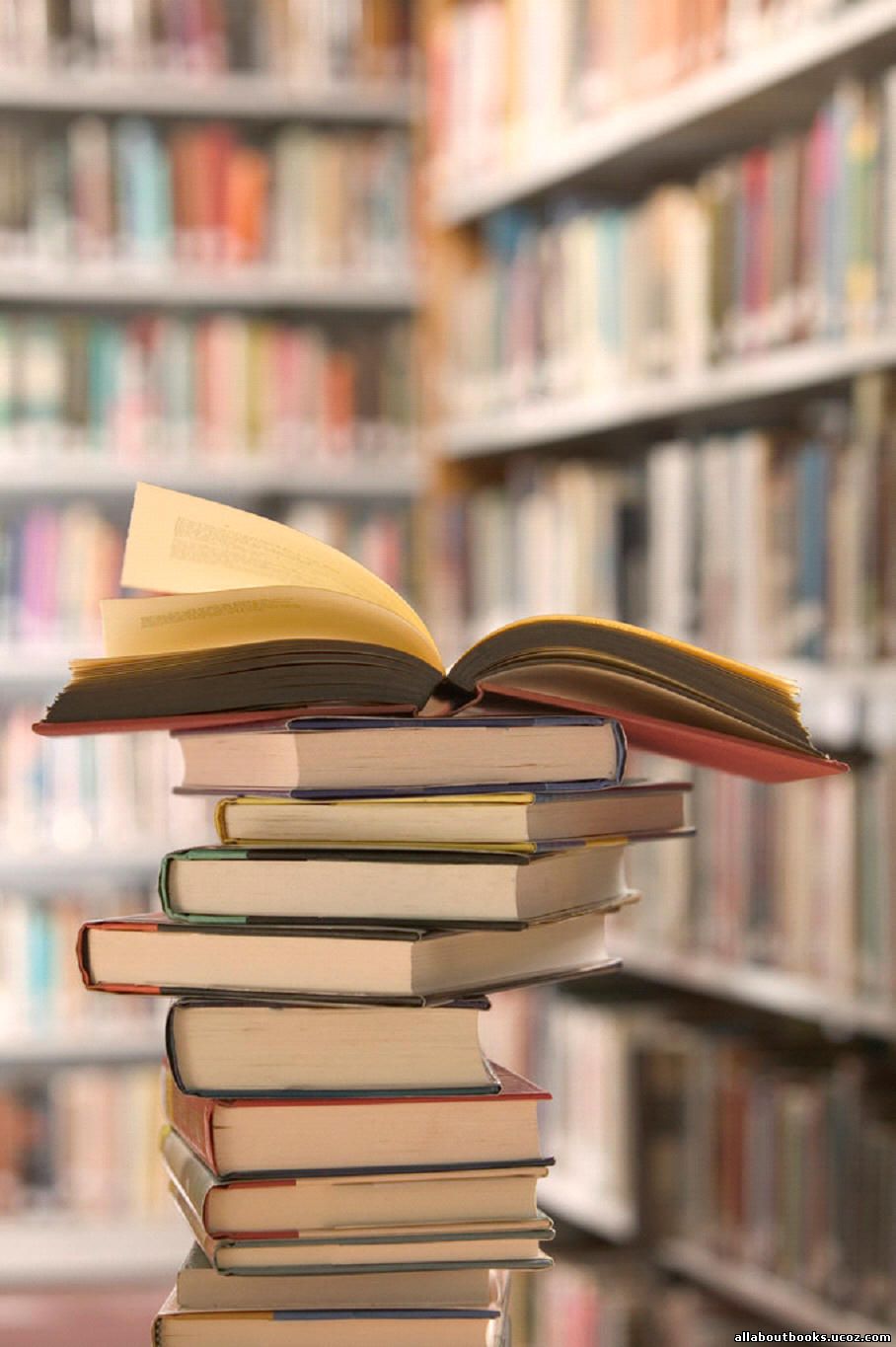 «Чтение хороших книг – это  беседа с почтеннейшими людьми прошлых веков — их авторами, 
    и причем ученая беседа, в которой они открывают нам только лучшие из своих мыслей.»
                                                      Рене Декарт
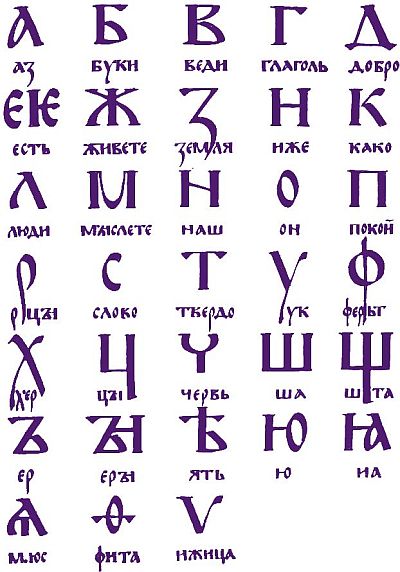 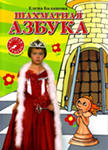 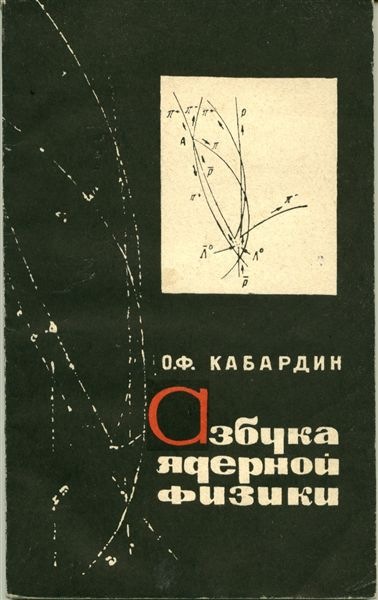 Азбука -  начальные основания какой –либо науки. (Словарь)
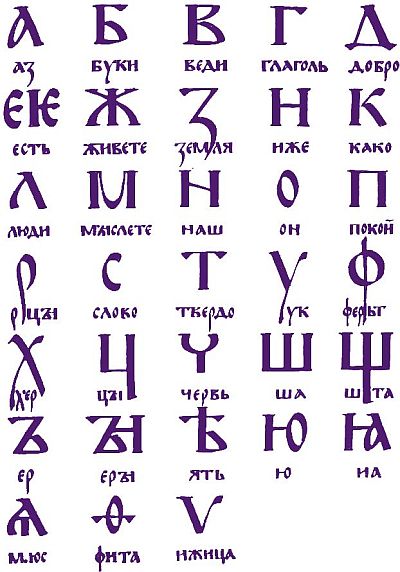 «Наум  наставит на ум»
«Как учили дворянских детей»
«…Рука  покоится   на  ручке  кресел»

«…Он нес наши платья и обувь…»

«…Задал нам урок из истории…»
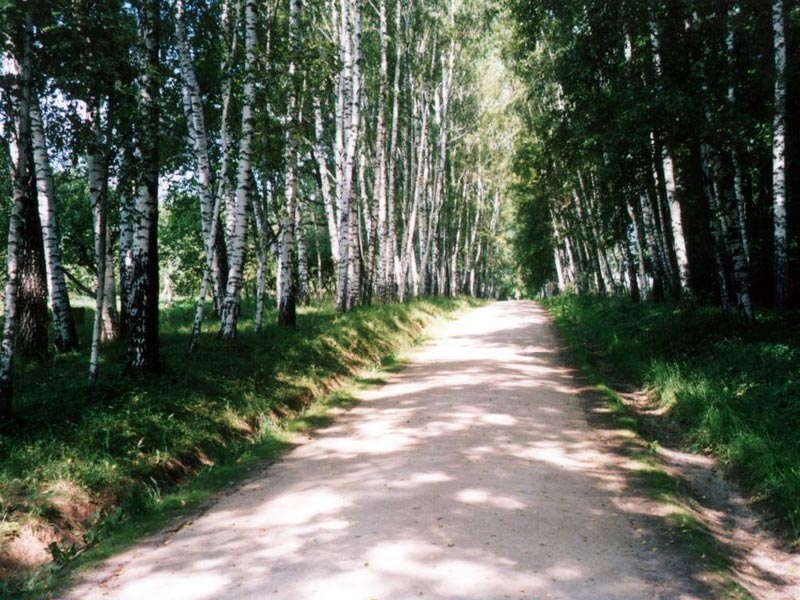 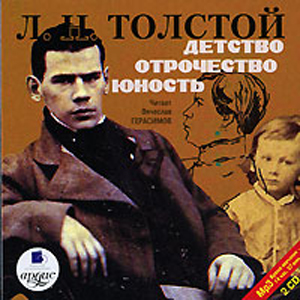 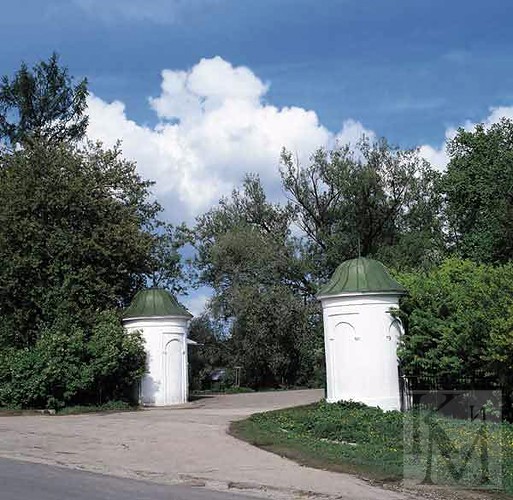 Прешпект
«Без  своей  Ясной  Поляны  я  трудно  могу себе  представить  Россию  и  мое отношение  к  ней.»
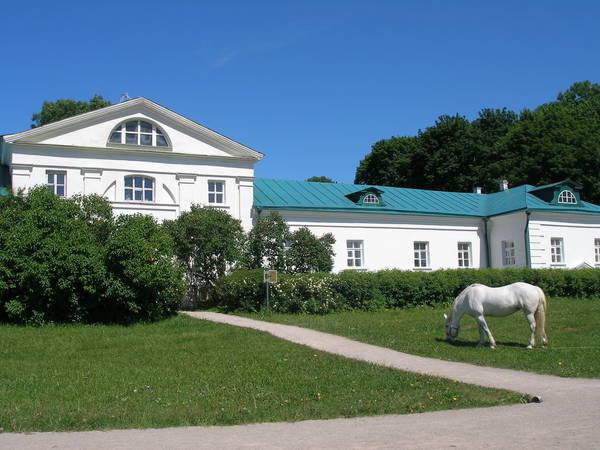 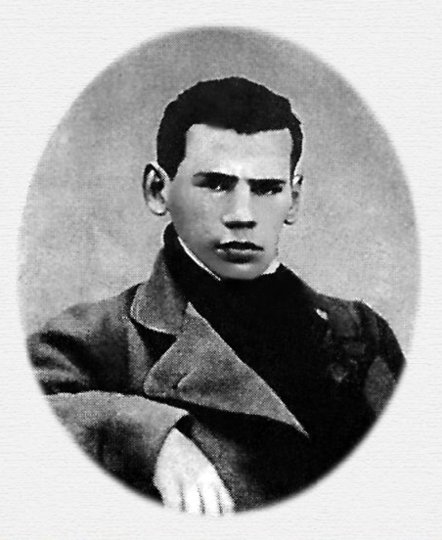 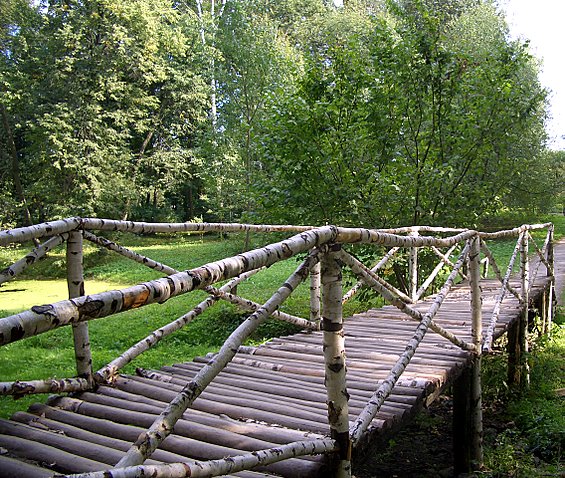 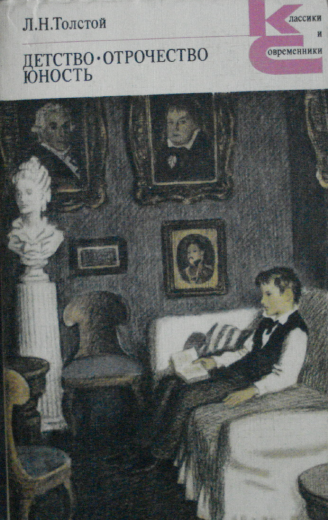 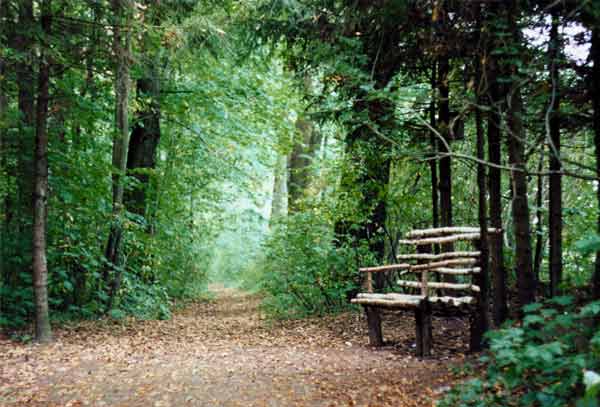 Валентин Серов  «Дети»
В. Серов   «Мика Морозов»
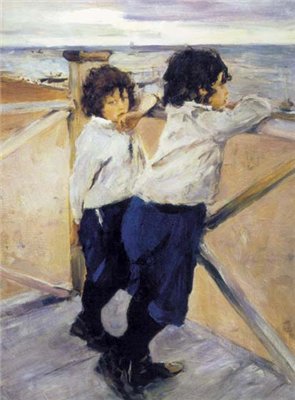 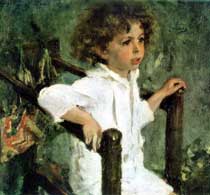 Кто из этих мальчиков (на обеих картинах), на ваш взгляд, мог бы быть Николенькой Иртемьевым?
Почему?
Можно ли по портрету сказать что  либо  о характере мальчика?
Какое настроение вызывает картина?
«Учитель Карл Иванович»(глава из повести)
«…Только о том и думает всю жизнь, прошептал я,- как бы мне делать неприятности».
«Какой он добрый
 и как нас любит,
 а я мог так дурно  
о нём думать».
«Классы»  (глава 4)
«…Дети большие стали,
 им надо серьёзно  учиться…»
«Из всех пороков самый ужасный – это
               неблагодарность…»
Стремление к добру, правде, истине, любви, красоте.
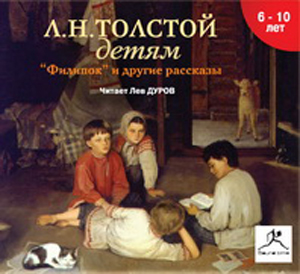 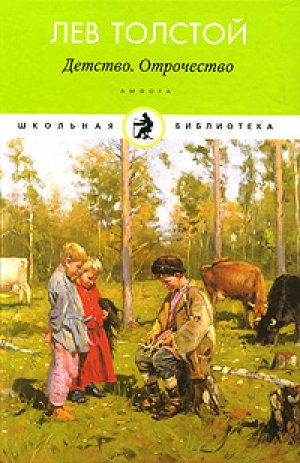 «Во всем, как хотите, чтобы с вами                  поступали люди,  так поступайте и вы              с ними.»     (Мф.7:12)